Rating Analysis
Compensation Service
August 2016
[Speaker Notes: Welcome to Rating Analysis course. To advance each slide, click anywhere on the screen.]
Objectives
At the end of the lesson, using all the available references the RVSR trainee will be able to:
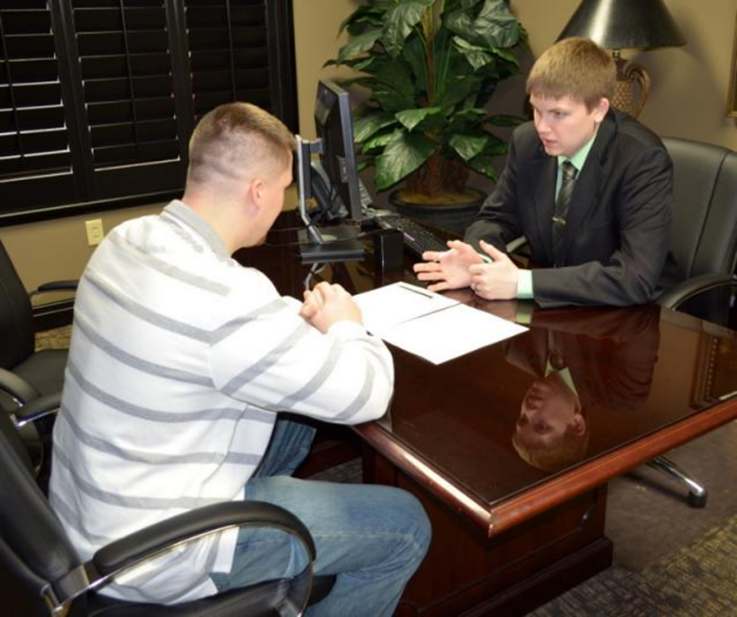 Explain the types of evidence received
Identify the factors in reviewing and weighing medical evidence
Identify service records are complete for rating purposes
Identify the importance of lay statements
Identify the parts of a rating decision
Identify what is required in a rating decision
2
[Speaker Notes: Objectives
At the end of the lesson, using all the available references the RVSR trainee
will be able to:
Explain the types of evidence received
Identify the factors in reviewing and weighing medical evidence
Identify service records are complete for rating purposes
Identify the importance of lay statements
Identify the parts of a rating decision
Identify what is required in a rating decision]
References
38 CFR § 3.102 - Reasonable doubt
38 CFR § 3.303 - Principles relating to service connection
38 CFR § 3.304 - Direct service connection; wartime and peacetime
38 CFR § 3.328 - Independent medical opinions
38 CFR § 4.2 - Interpretation of examination reports 
38 CFR § 4.3 - Resolution of reasonable doubt
38 CFR § 4.6 - Evaluation of evidence
38 CFR § 4.7 - Higher of two evaluations
38 CFR § 4.23 - Attitude of rating officers
3
[Speaker Notes: References
The references for this course are listed on the screen. You may click any hyperlinked references for further details.
38 CFR § 3.102 - Reasonable doubt
38 CFR § 3.303 - Principles relating to service connection
38 CFR § 3.304 - Direct service connection; wartime and peacetime
38 CFR § 3.328 - Independent medical opinions
38 CFR § 4.2 - Interpretation of examination reports 
38 CFR § 4.3 - Resolution of reasonable doubt
38 CFR § 4.6 - Evaluation of evidence
38 CFR § 4.7 - Higher of two evaluations
38 CFR § 4.23 - Attitude of rating officers]
References
M21-1 Part III, Subpart iv, Chapter 5 - Evaluating Evidence and Making a    Decision 
M21-1 Part III, Subpart iv, Chapter 6 - The Rating Decision 
Barr v. Nicholson , No.04-0534, June 15, 2007
Wray v. Brown ,No.93-289, April 6, 1995
White v. Principi ,No.00-7130(Fed.Cir), March 27, 2001
Owens, F v. Brown ,No.94-449, May, 24, 1995
4
[Speaker Notes: References
The references for this course are listed on the screen. You may click any hyperlinked references for further details.
M21 dash 1 Part Three, Subpart four, Chapter 5 - Evaluating Evidence and Making a Decision 
M21 dash 1 Part Three, Subpart four, Chapter 6 - The Rating Decision 
Barr verses Nicholson , Number 04 dash 0534, June 15, 2007
Wray verses Brown , Number 93 dash 2 89, April 6, 1995
White verses Principi , Number 00 dash 71 30 (Federal Circuit), March 27, 2001
Owens, F verses Brown , Number 94 dash 4 49, May, 24, 1995]
Rating Analysis Described
An evaluation of disability resulting from all types of diseases and injuries encountered as a result of or incident to military service 

Average impairment in earning capacity resulting from such diseases and injuries and their residual conditions in civil occupations
5
[Speaker Notes: Rating Analysis Described
An evaluation of disability resulting from all types of diseases and injuries encountered as a result of or incident to military service 
Average impairment in earning capacity resulting from such diseases and injuries and their residual conditions in civil occupations]
Attitude of Rating Officers
38 CFR § 4.23
As VA rating officers (RVSR’s) we must not allow our personal feelings to intrude in our decisions

Fairness and courtesy must at all times be shown to applicants by all employees whose duties bring them in contact, directly or indirectly with claimants
6
[Speaker Notes: Attitude of Rating Officers
38 CFR § 4.23
As VA rating officers (RVSR’s) we must not allow our personal feelings to intrude in our decisions
Fairness and courtesy must at all times be shown to applicants by all employees whose duties bring them in contact, directly or indirectly with claimants]
Whiteboard
Define:

Probative –



Dispositive –
7
[Speaker Notes: Whiteboard
Define:
Probative –
Dispositive –]
Probative Value
Evidence that is probative, in nature, tends to prove (or disprove) something. (i.e., persuasive), the decision maker about a fact.
Evidence that is incredible (not believable) does not have probative value and is not weighed against probative evidence in determining facts are proven.
Evidence that is from source that is not competent to establish a fact does not have probative value on that fact.
8
[Speaker Notes: Probative Value
Evidence that is probative, in nature, tends to prove (or disprove) something. (i.e., persuasive), the decision maker about a fact.
Evidence that is incredible (not believable) does not have probative value and is not weighed against probative evidence in determining facts are proven.
Evidence that is from source that is not competent to establish a fact does not have probative value on that fact.]
Weighing Evidence
Review & analyze all relevant evidence

Must weigh all of the evidence of record before reaching your decision

Determine probative value & assign weight to the evidence (if necessary)

Consider all applicable laws & regulations

Come to a legal conclusion (decision)

Grant if you can; deny if you must
9
[Speaker Notes: Weighing Evidence
Review & analyze all relevant evidence
Must weigh all of the evidence of record before reaching your decision
Determine probative value & assign weight to the evidence (if necessary)
Consider all applicable laws & regulations
Come to a legal conclusion (decision)
Grant if you can; deny if you must]
Whiteboard
What types of questions should be asked when weighing evidence?
10
[Speaker Notes: Whiteboard
What types of questions should be asked when weighing evidence?]
Reasonable Doubt
Does not mean Veteran must “prove his claim beyond a reasonable doubt”

38 CFR § 3.102 and § 4.3 dictate the claimant prevails if evidence neither satisfactorily proves or disproves an issue
11
[Speaker Notes: Reasonable Doubt
Does not mean Veteran must “prove his claim beyond a reasonable doubt”
38 CFR § 3.102 and § 4.3 dictate the claimant prevails if evidence neither satisfactorily proves or disproves an issue]
Evidentiary Principles
Evidence must be from a competent (qualified) source:
Medical professionals can diagnose and offer medical opinions
12
[Speaker Notes: Evidentiary Principles
Evidence must be from a competent (qualified) source:
Medical professionals can diagnose and offer medical opinions]
Evidentiary Principles (Con’t)
Evidence must be from a competent (qualified) source:
Lay persons are competent (qualified) to describe their symptoms and observations

Lay persons also may be competent to report the presence of a disability as evidence in a service connection claim (varicose veins, bone fractures)

Barr v. Nicholson (June 15, 2007)
13
[Speaker Notes: Evidentiary Principles (continued)
Evidence must be from a competent (qualified) source:
Lay persons are competent (qualified) to describe their symptoms and observations
Lay persons also may be competent to report the presence of a disability as evidence in a service connection claim (varicose veins, bone fractures)
Barr verses Nicholson (June 15, 2007)]
Evaluating
Credibility - whether or not the evidence is believable or not believable

Lay Statements must not automatically be discredited merely because they are lay statements. They must be afforded probative value when it is provided by a person who has knowledge of facts or circumstance and coveys matters that can be observed and described by a lay person.
14
[Speaker Notes: Evaluating
Credibility - whether or not the evidence is believable or not believable
Lay Statements must not automatically be discredited merely because they are lay statements. They must be afforded probative value when it is provided by a person who has knowledge of facts or circumstance and coveys matters that can be observed and described by a lay person.]
Whiteboard
Place a check next to each example of competent lay evidence:
Hearing loss
Diabetes
Cancer
Migraine headaches
Tinnitus
15
[Speaker Notes: Whiteboard
Place a check next to each example of competent lay evidence: 
Hearing loss
Diabetes
Cancer
Migraine headaches
Tinnitus]
Evaluating Medical Evidence
You cannot rely on your own unsubstantiated medical opinion to decide a claim
Do not reject expert medical evidence without having other competent medical evidence to support the decision
Competent medical evidence does not have to be a VA medical report
Physician’s statements must be evaluated for credibility and probative value (persuasiveness)
Wray v. Brown, Docket No. 93-289
16
[Speaker Notes: Evaluating Medical Evidence
You cannot rely on your own unsubstantiated medical opinion to decide a claim
Do not reject expert medical evidence without having other competent medical evidence to support the decision
Competent medical evidence does not have to be a VA medical report
Physician’s statements must be evaluated for credibility and probative value (persuasiveness)
Wray verse Brown, Docket Number 93 dash 2 89]
VA Medical Records
Do not automatically have a higher probative value

Must be evaluated like any other evidence

Insufficient VA examinations should be returned (38 CFR § 4.2)
17
[Speaker Notes: VA Medical Records
Do not automatically have a higher probative value
Must be evaluated like any other evidence
Insufficient VA examinations should be returned (38 CFR § 4.2)]
Factors in Weighing Evidence
Analyze evidence that is contradictory and assign weight to each piece of evidence
18
[Speaker Notes: Factors in Weighing Evidence
Analyze evidence that is contradictory and assign weight to each piece of evidence]
Factors in Weighing Evidence (Con’t)
What is the basis of the physician’s opinion?
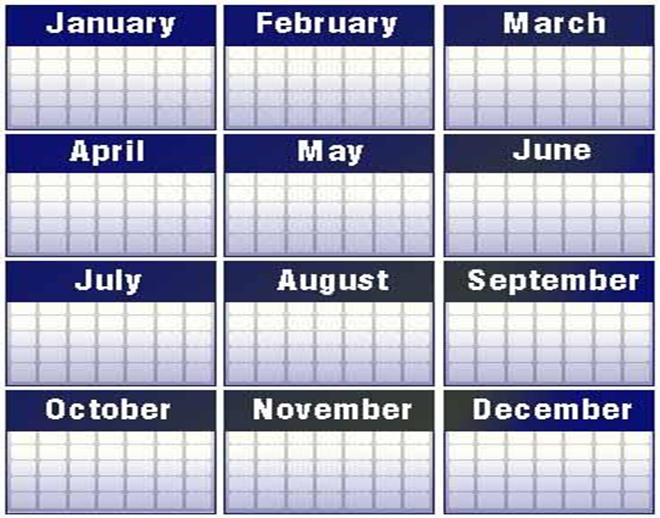 History
Observation
Theory
Clinical Practice
Clinical Testing
Length of time the physician treated the Veteran
19
[Speaker Notes: Factors in Weighing Evidence (continued)
What is the basis of the physician’s opinion?
History, Observation
Theory, Clinical Practice
Clinical Testing, Length of time the physician treated the Veteran]
Treating Physician Reports
Treating physician’s reports are not necessarily dispositive

VA does not follow the Social Security Administration “treating physician rule” which requires that a treating physician’s opinion is always given more probative value. White v. Principi (2001)
20
[Speaker Notes: Treating Physician Reports
Treating physician’s reports are not necessarily dispositive
VA does not follow the Social Security Administration “treating physician rule” which requires that a treating physician’s opinion is always given more probative value. White verses Principi (2001)]
Factors in Weighing Evidence (Con’t)
Evidence should not be discredited solely on the examiner’s lack of review of the claims file if the Veteran’s self-reported history is consistent with the record. 
Do not discount an opinion solely because the Veteran paid for it, or if the doctor has become an advocate for the Veteran
Non-adversarial claims process
21
[Speaker Notes: Factors in Weighing Evidence continued
Evidence should not be discredited solely on the examiner’s lack of review of the claims file if the Veteran’s self-reported history is consistent with the record. 
Do not discount an opinion solely because the Veteran paid for it, or if the doctor has become an advocate for the Veteran
Non-adversarial claims process]
Factors in Weighing Evidence (Con’t)
Reason for the physician’s contact with the Veteran
for treatment 
for substantiation of a medical disability claim
Physician’s expertise & experience
Example: A cardiologist opinion may be assigned more weight or value than a general practitioner’s regarding etiology of a heart condition
22
[Speaker Notes: Factors in Weighing Evidence (continued)
Reason for the physician’s contact with the Veteran 
for treatment 
for substantiation of a medical disability claim
Physician’s expertise & experience
Example: A cardiologist opinion may be assigned more weight or value than a general practitioner’s regarding etiology of a heart condition]
Factors in Weighing Evidence (Con’t)
VA examiner’s opinion may be assigned more weight if 

VA examiner saw claims file
AND
Private physician relied on unsupported history as provided by Veteran
(F. Owens v. Brown, 7 Vet. App. 429 (1995))
23
[Speaker Notes: Factors in Weighing Evidence (continued)
VA examiner’s opinion may be assigned more weight if 
VA examiner saw claims file
Private physician relied on unsupported history as provided by Veteran
(F. Owens verses Brown, 7 Vet. App. 429 (1995))]
Factors in Weighing Evidence (Con’t)
Degree of specificity and certainty of the physician’s opinion and appropriate rationale:
“It is likely to a reasonable degree of medical certainty” 
“As least as likely as not”
Rather than:
“It may be possible”
24
[Speaker Notes: Factors in Weighing Evidence (continued)
Degree of specificity and certainty of the physician’s opinion and appropriate rationale:
“It is likely to a reasonable degree of medical certainty” 
“As least as likely as not”
Rather than:
“It may be possible”]
Factors in Weighing Evidence (Con’t)
Evaluating multiple medical opinions:
Each medical opinion is examined individually 
Multiple opinions reaching the same conclusion are analyzed in regards to their corroborative value
Multiple medical opinions may not be dismissed as merely “cumulative”
Wray v. Brown (1995)
25
[Speaker Notes: Factors in Weighing Evidence (continued)
Evaluating multiple medical opinions:
Each medical opinion is examined individually 
Multiple opinions reaching the same conclusion are analyzed in regards to their corroborative value
Multiple medical opinions may not be dismissed as merely “cumulative” 
Wray verses Brown (1995)]
Whiteboard
What factors are important to consider when weighing medical evidence?
26
[Speaker Notes: Whiteboard
What factors are important to consider when weighing medical evidence?]
Poll Question
27
[Speaker Notes: Poll Question]
Military Service Records
Generally highly probative as to what occurred during the Veteran’s military service

Represent contemporaneous statements (existing, occurring, or originating during the same time)
28
[Speaker Notes: Military Service Records
Generally highly probative as to what occurred during the Veteran’s military service
Represent contemporaneous statements (existing, occurring, or originating during the same time)]
Military Service Records (Con’t)
Service Records include:
Medical and Personnel Records
Enlistment, Periodic & Separation Exams 
Clinical & Sick Call Evaluations
Duty Profiles
Separation examination includes a “medical history questionnaire” 

Reflects Veteran’s report of his/her present and past physical and psychiatric history as relates to military service
29
[Speaker Notes: Military Service Records (continued)
Service Records include:
Medical and Personnel Records
Enlistment, Periodic & Separation Exams 
Clinical & Sick Call Evaluations
Duty Profiles]
Military Service Records (Con’t)
Statements made by the Veteran at time of treatment should be assigned more weight than a statement made several years later:
Veteran is claiming depression since service, but the STRs fail to show a diagnosis in service
However, on the separation medical history questionnaire, he checked the box for symptoms of “depression and excessive worry”
This information is probative and will trigger the need for a VA examination
30
[Speaker Notes: Military Service Records (continued)
Statements made by the Veteran at time of treatment should be assigned more weight than a statement made several years later:
Veteran is claiming depression since service, but the STRs fail to show a diagnosis in service
However, on the separation medical history questionnaire, he checked the box for symptoms of “depression and excessive worry”
This information is probative and will trigger the need for a VA examination]
Poll Question
31
[Speaker Notes: Poll Question]
M21-1 III.iv.6
Provides guidance on what should be included in rating decisions 




Discusses each section and required information
32
[Speaker Notes: M21 dash 1 Three.four.6
Provides guidance on what should be included in rating decisions 
Discusses each section and required information]
Rating Decisions
Must be based upon consideration of all evidence of record 
as well as applicable laws and regulations
Do not have to “discuss each and every document in the record”
relevant evidence used to reach your decision should be discussed
Must assess the credibility and probative value (persuasiveness) of all the relevant evidence
33
[Speaker Notes: Rating Decisions
Must be based upon consideration of all evidence of record as well as applicable laws and regulations
Do not have to “discuss each and every document in the record” relevant evidence used to reach your decision should be discussed
Must assess the credibility and probative value (persuasiveness) of all the relevant evidence]
Rating Decisions (Con’t)
List all issues/decisions
Good News 
Deferred
Bad News
(grants first; most to least)
(deferred next, see note)
(denials last)
34
[Speaker Notes: Rating Decisions (continued)
List all issues/decisions
Good News  (grants first; most to least) 
Deferred  (deferred next, see note)
Bad News  (denials last)]
Whiteboard
Is it proper to prepare a rating decision that grants SC for hypertension at a noncompensable level based on service treatment records and VA Outpatient treatment records, and defers the issue of an increased evaluation for SC arthritis pending a VA examination?
35
[Speaker Notes: Whiteboard
Is it proper to prepare a rating decision that grants SC for hypertension at a noncompensable level based on service treatment records and VA Outpatient treatment records, and defers the issue of an increased evaluation for SC arthritis pending a VA examination?]
Questions
36
[Speaker Notes: Questions?]